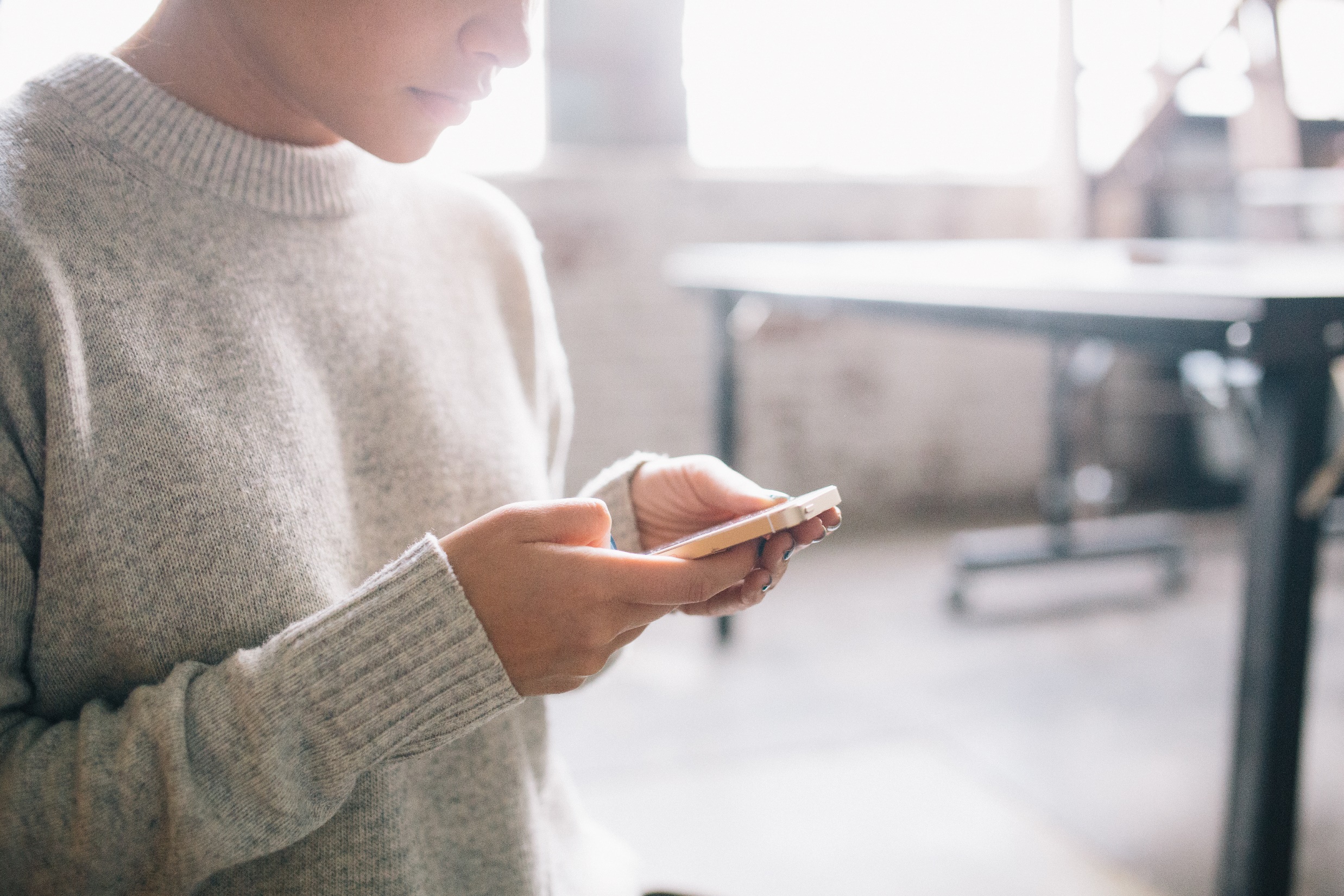 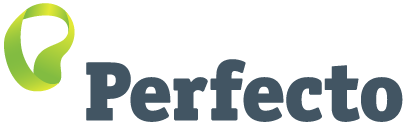 07 Extending Quantum
Agenda
Assignment Review
Listeners
Multiple Devices
Common Interface
Q&A
3/19/2018
© 2015, Perfecto Mobile Ltd.  All Rights Reserved.
2
[Speaker Notes: This is our final training meeting.
Today we will see how Quantum can be extended with Listeners & multiple devices.
We will show how to use an interface for implementing steps across platforms. 
And finally, a Q&A session where you can ask all your questions about Perfecto & Quantum.]
A word on the material today
Some of the content today is advanced material that requires an experienced Java developer to implement.
The most important thing to take home today is an understanding of the possibilities. 
When you decide to implement one of the options displayed today, your BlackBelt can help advise on how to do it.
3/19/2018
© 2015, Perfecto Mobile Ltd.  All Rights Reserved.
3
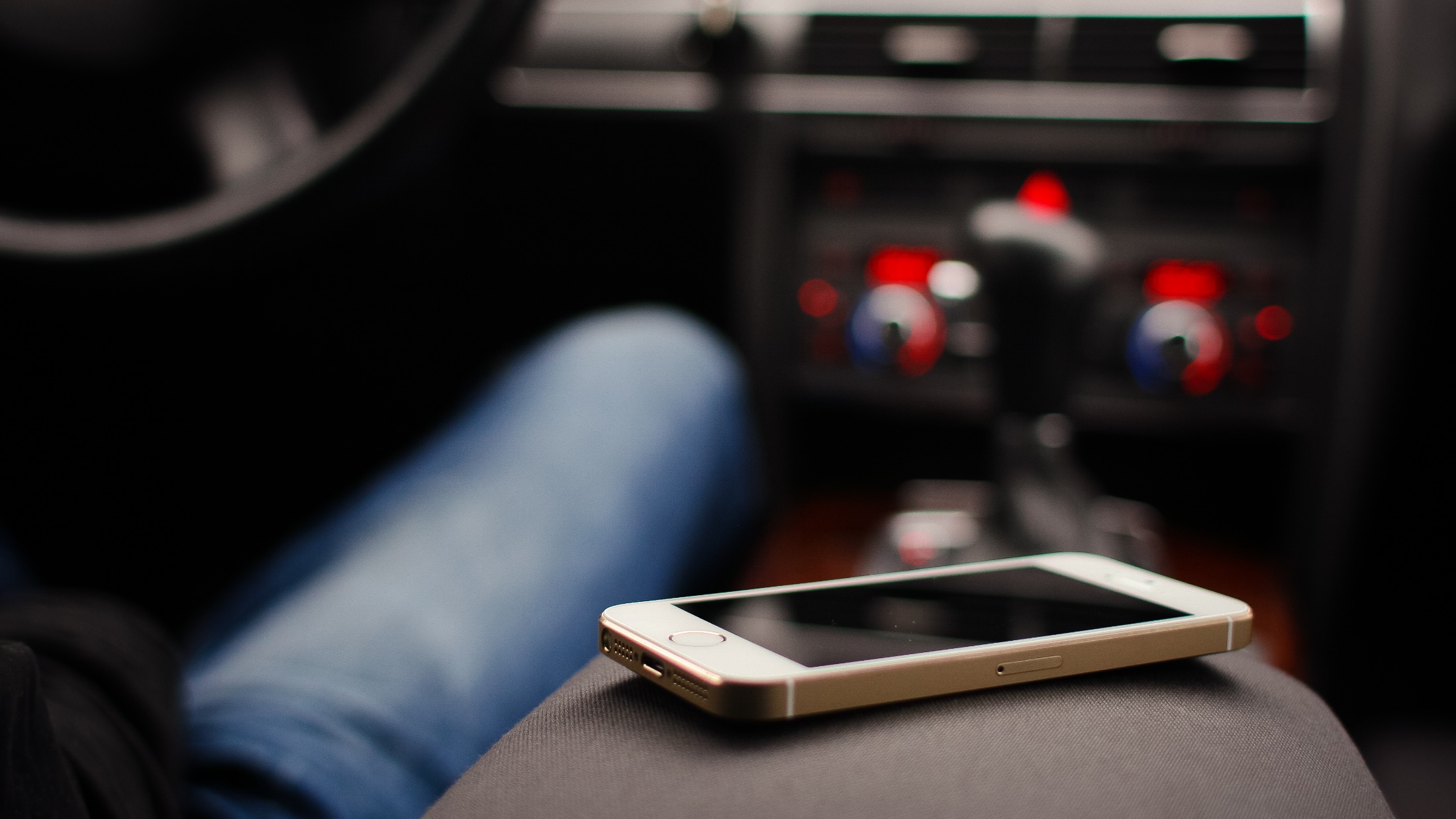 Assignment Review
[Speaker Notes: Reminder - The assignment was for customers currently using Desktop web only.]
Listeners
What is a listener? 
A listener is a class that subscribes to one or more events
When the event occurs, the code in the class is executed
Listeners & Quantum 
Quantum supports listening to the TestNG & QAFCommandAdapter events
This means we can catch events like test start ort end, test steps, suite start & end and more 
What can I do with it? 
Perform an action before or after a test or suite of tests are run
Actions can include contacting 3rd party tools so retrieve or submit data
3/19/2018
© 2015, Perfecto Mobile Ltd.  All Rights Reserved.
5
[Speaker Notes: Listeners are one of the ways Quantum can be extended. In some organizations there is a need to perform actions beyond the tests themselves as part of the  QA process. This can include posting data to external tools, gathering information from a database to generate runtime data and more. 
Creating a listener requires an experienced Java developer, feel free to reach our to your blackbelt for more information.]
Sample Listener for Splunk
Splunk is a tool that gathers log and execution data. It is used for generating reports & statistics, application & test log analysis, alerts & more. 
The Splunk listener in Quantum listens to the test end event and then performs an action.
Let’s take a peek at the Splunk class - https://github.com/PerfectoCode/Community-Samples/tree/master/QuantumSplunk
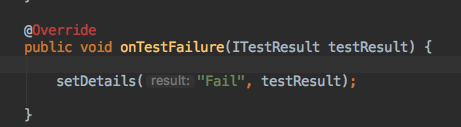 3/19/2018
© 2015, Perfecto Mobile Ltd.  All Rights Reserved.
6
[Speaker Notes: Open the class in GitHub and show the following:

The events that are listened to onTestFailure, onTestSuccess – note the override tag 
The action performed – show high level only, the goal is to show the listener abilities, not delve into the Splunk itself.
The listener class.]
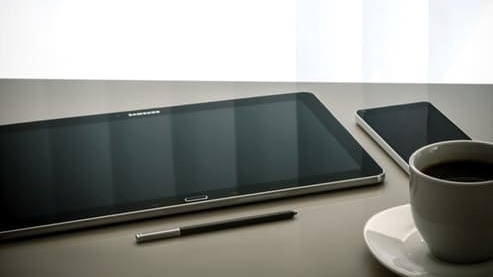 Multiple Devices
Multiple devices - Intro
We have seen tests running on one device at a time with the device selection handled by the capabilities in the TestNG 
We can also run a test that uses more than one device e.g. send a SMS from one device and see it arrive in the second device. 
Multi device steps
Are triggered by one test node in the TestNG file.
3/19/2018
© 2015, Perfecto Mobile Ltd.  All Rights Reserved.
8
Multiple Devices – Configuring 2 devices
Let’s look at a sample -  https://github.com/Project-Quantum/Examples/tree/master/Multi%20Devices 
 Defining the devices in TestNG
Defining the driver
A driver is created per device
Each driver has its own name
The driver definition can inherit from the existing env resources or an additional instance can be created. 
Driver hierarchy – the driver type (Appium/Selenium) is defined in the application properties and can be overridden in the env.properties and the tesTNG file. 
The env also contains the other resources e.g. locators for the device
3/19/2018
© 2015, Perfecto Mobile Ltd.  All Rights Reserved.
9
[Speaker Notes: Open the sample
Open the twoDevices.xml testNG file and show 
The 2 devices defined under the same test node
Each device has a different prefix and its own capabilities
Each device requires its own driver definition. Note the prefix of the driver name which refers to the device and then the reference to the driver definition. The driver refers to the env,properties which contains the information of which driver to launch<parameter name="perfecto.env.resources" value="src/main/resources/androidSamsung"/><parameter name="perfectodevii.env.resources" value="src/main/resources/android"/>In this sample, both devices are Android so there is no need for a custom driver configuration.]
Multiple Devices – manipulating 2 devices in a test
We now have Quantum configured to run on 2 devices, how do we handle it in the code?
Java Implementation
Each action is done on one device
To switch devices, use the switchToDriver method
To do an action on both devices e.g. open the app, the command needs to be given per driver
BDD
3/19/2018
© 2015, Perfecto Mobile Ltd.  All Rights Reserved.
10
Common steps interface
We have seen custom steps that contain within them the differences between platforms.
We used the isAndroid method and created different flows inside the code. 
In some cases, there is almost no common ground and it is better to create a method per platform.
This can be done with a common interface that calls a method per OS.
3/19/2018
© 2015, Perfecto Mobile Ltd.  All Rights Reserved.
11
[Speaker Notes: Seethe clock sample 
This way is convenient when we want to use the same steps but the implementation is different and it is better to have it separate. The interface allows us to write one scenario file that will run on any device with the Java code being cleaner, without ifs and switch statements. 

To implement this we need to:
Create an interface
Create a package per OS
Create the methods in each package with the @override tag
Add the new package to the env properties of the OS]
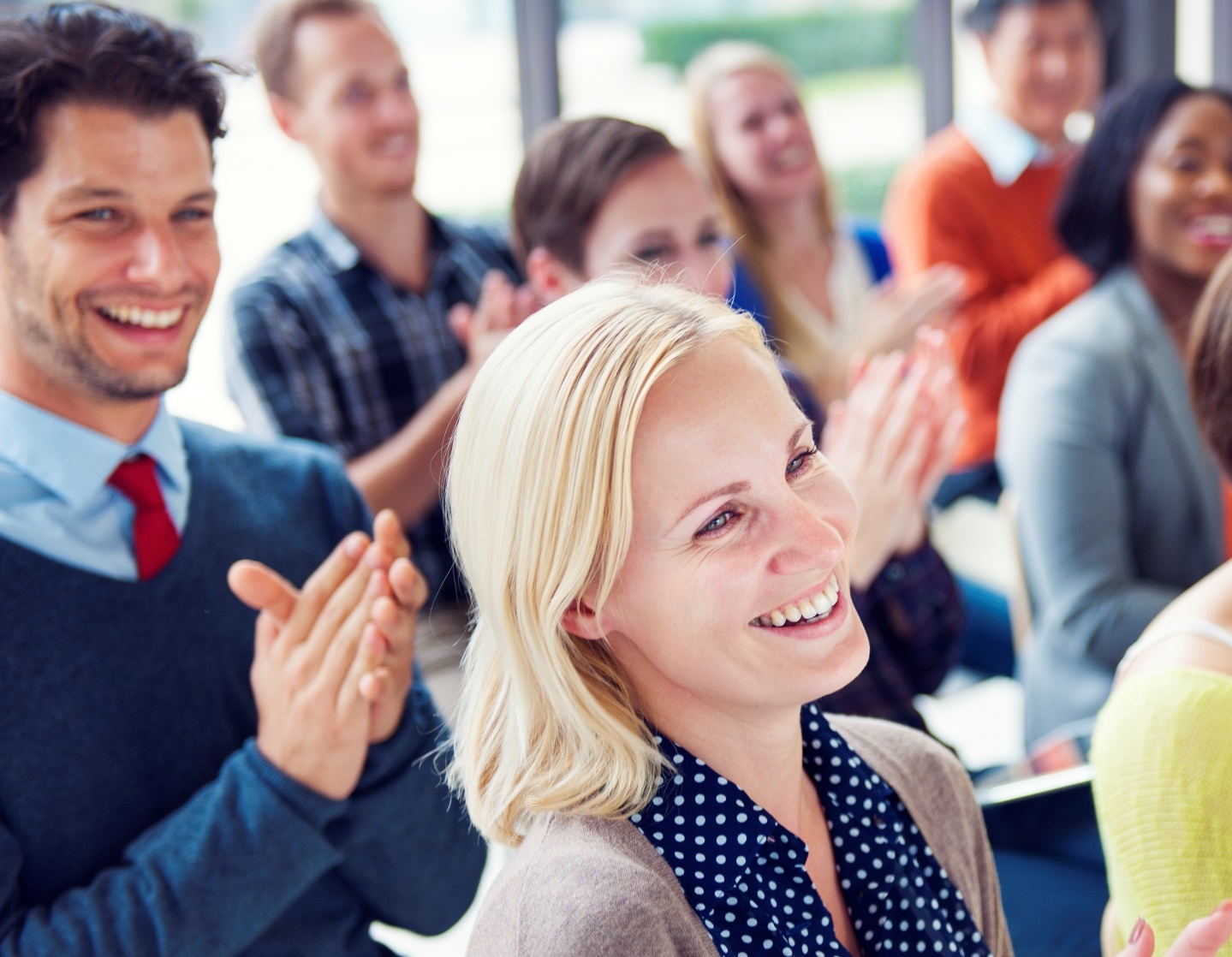 Q&A
Resources
Quantum wiki - https://github.com/Project-Quantum/Quantum-Starter-Kit/wiki 
Perfecto Commands - http://developers.perfectomobile.com/display/PD/Perfecto+Commands  
Quantum Utils - https://github.com/Project-Quantum/Quantum/tree/master/src/main/java/com/quantum/utils 
Multiple Devices - https://github.com/Project-Quantum/Examples/tree/master/Multi%20Devices  
Splunk Listener - https://github.com/PerfectoCode/Community-Samples/tree/master/QuantumSplunk
3/19/2018
© 2015, Perfecto Mobile Ltd.  All Rights Reserved.
13